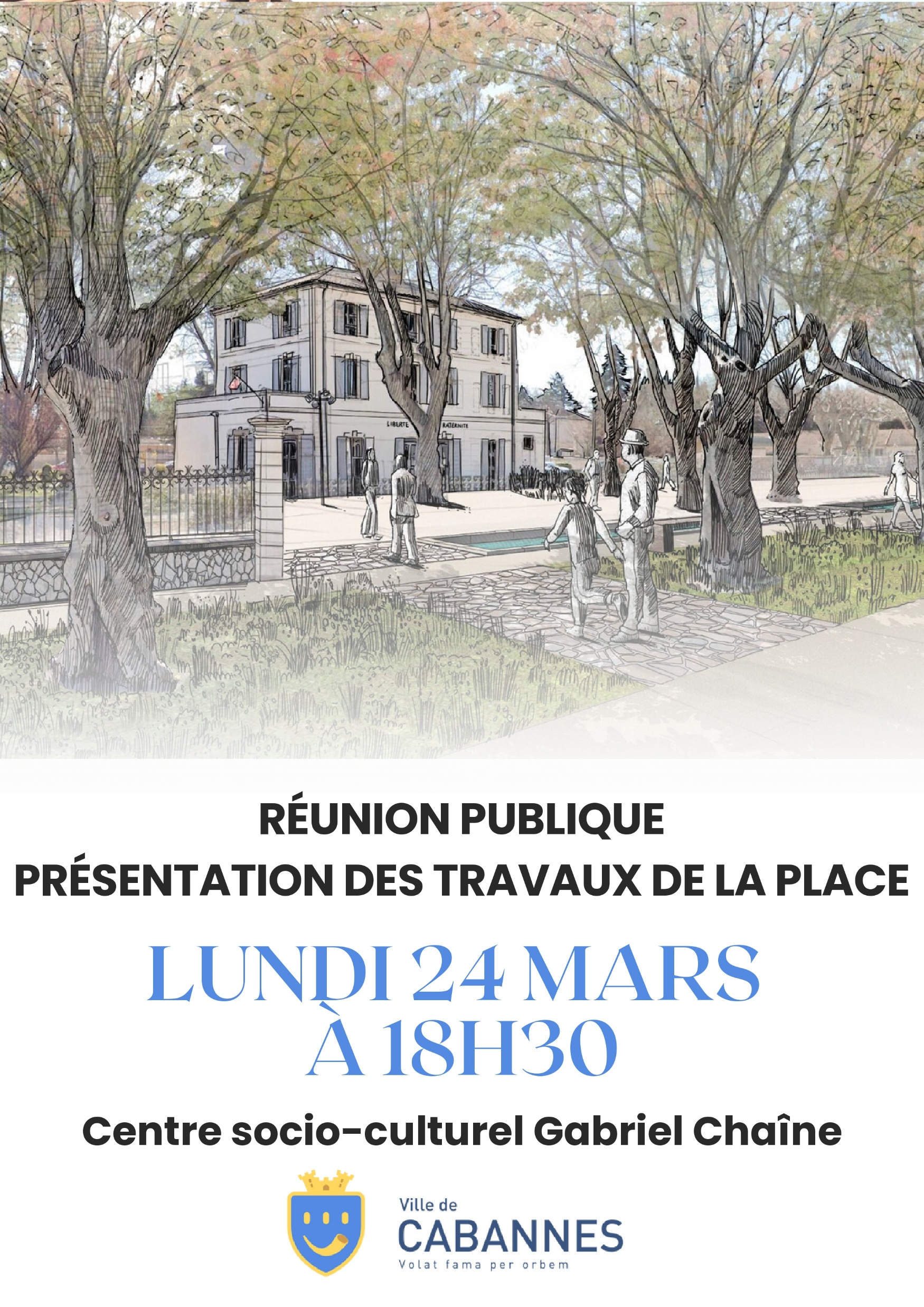 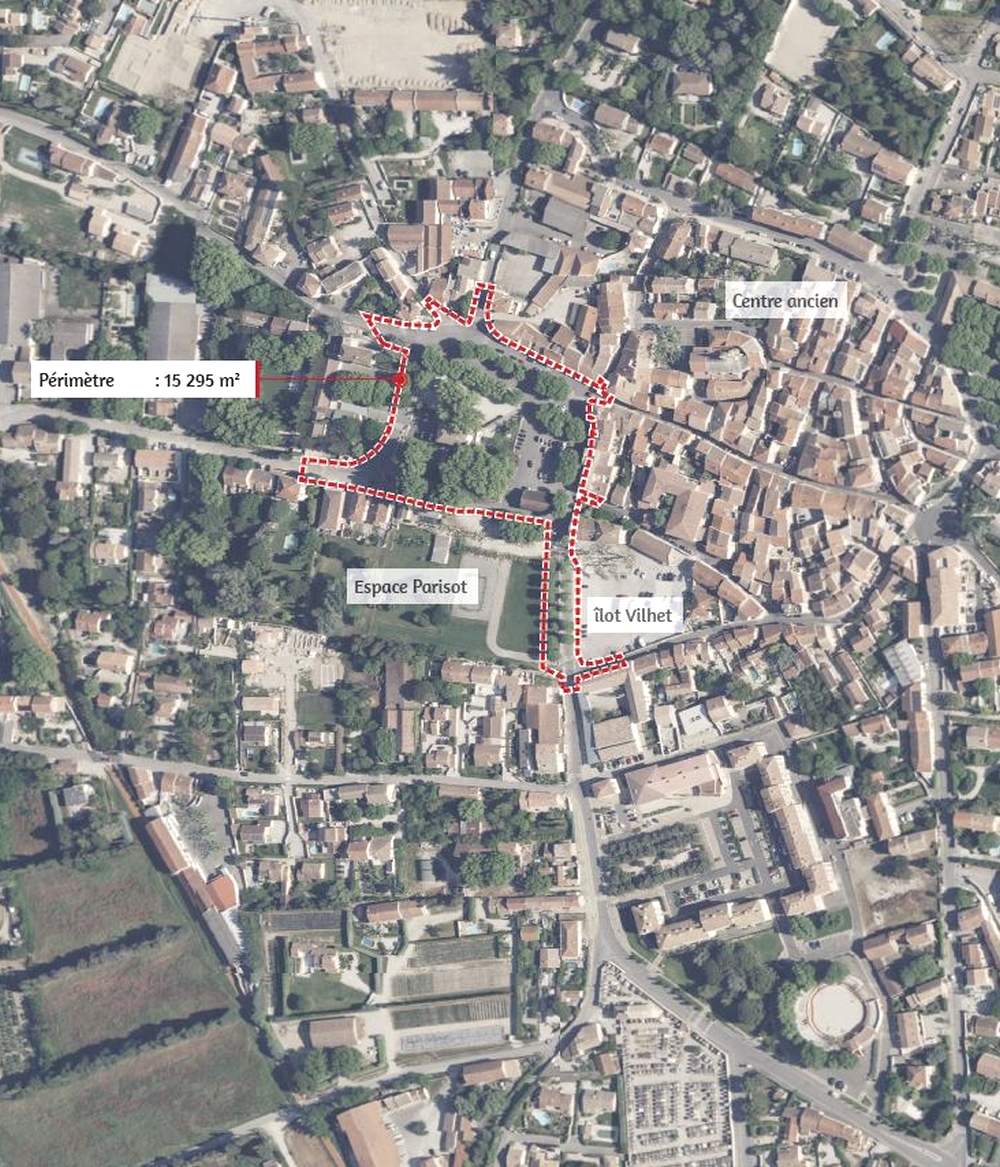 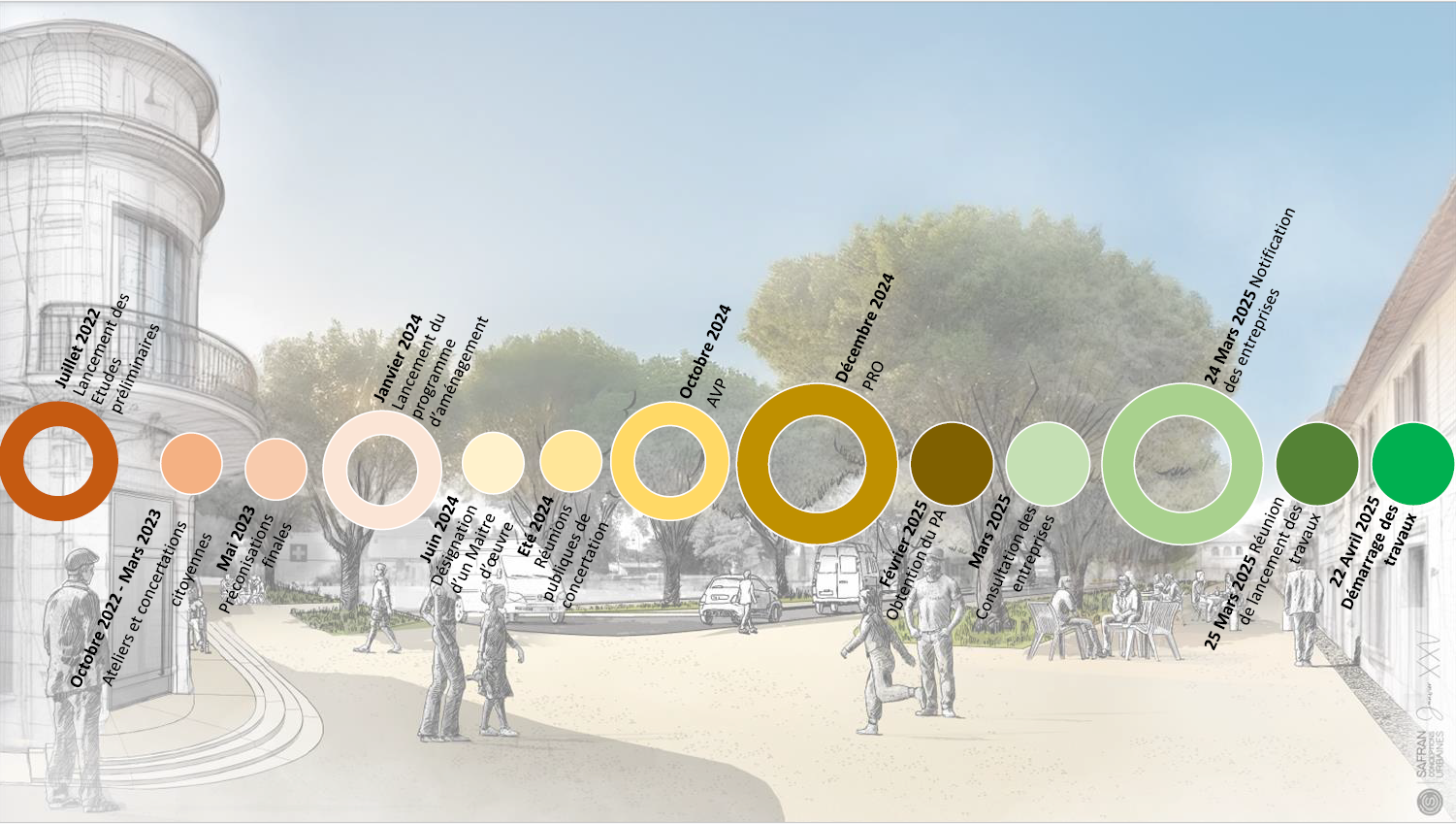 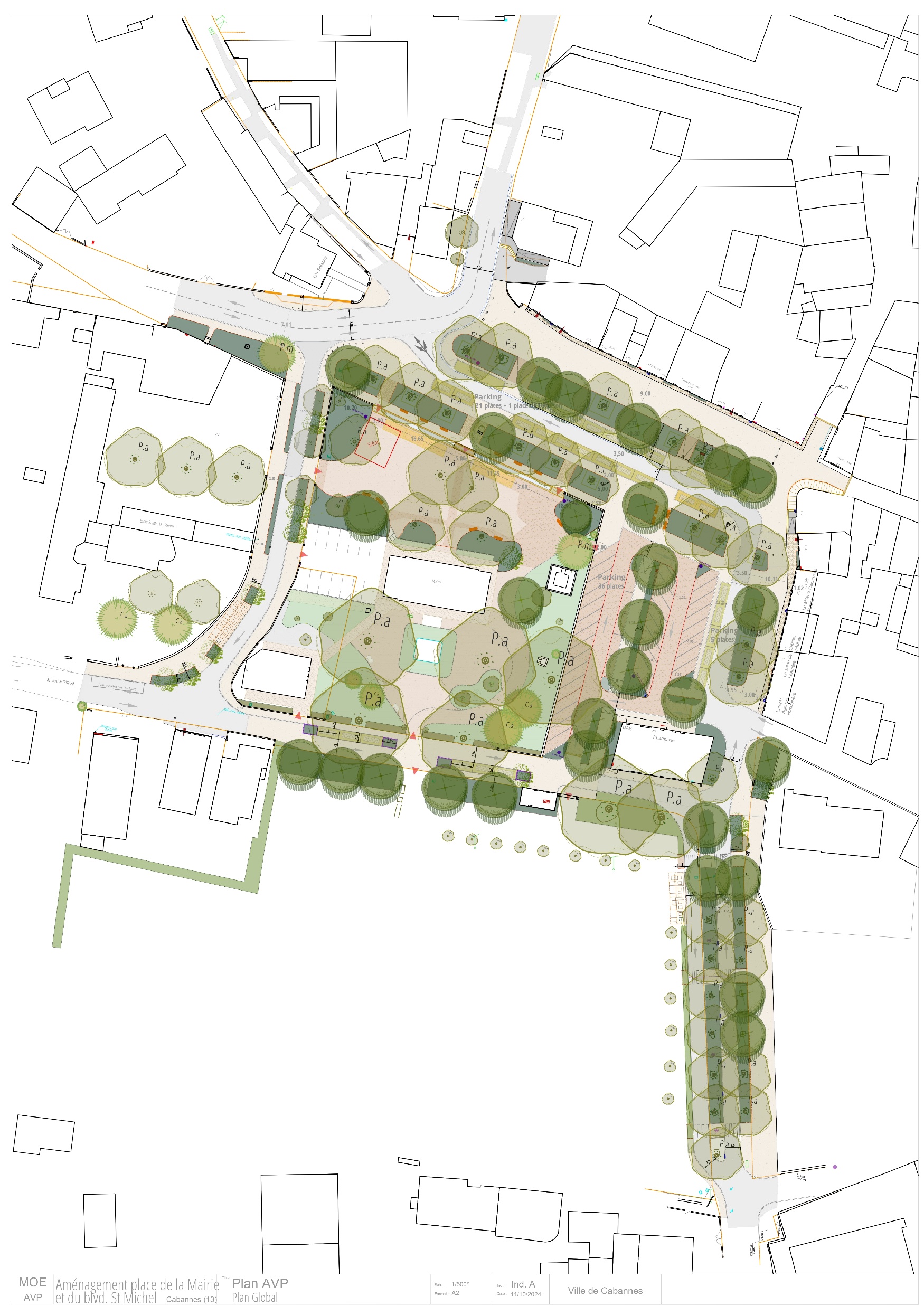 PLAN GLOBAL
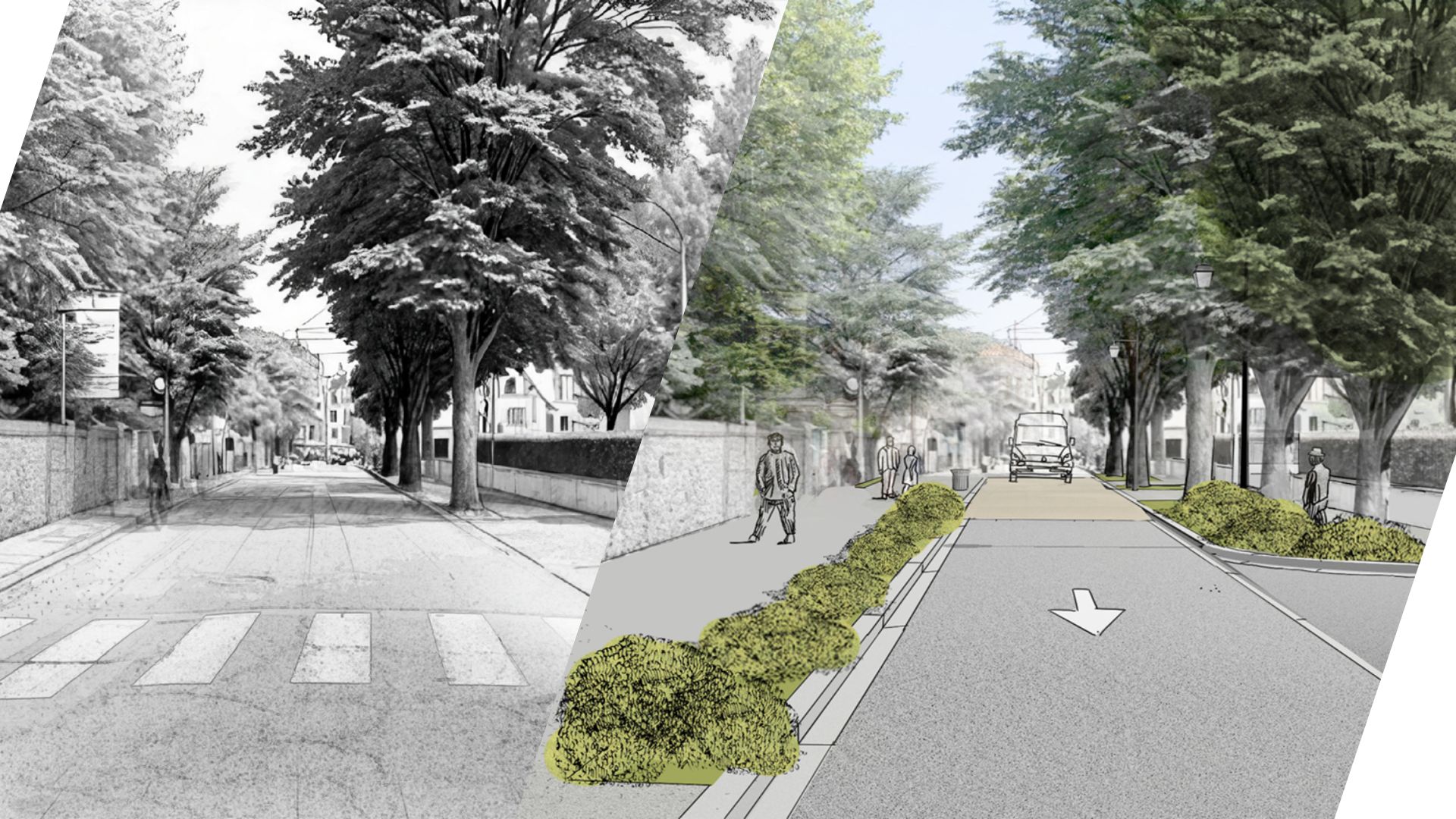 AVENUE  de VERDUN
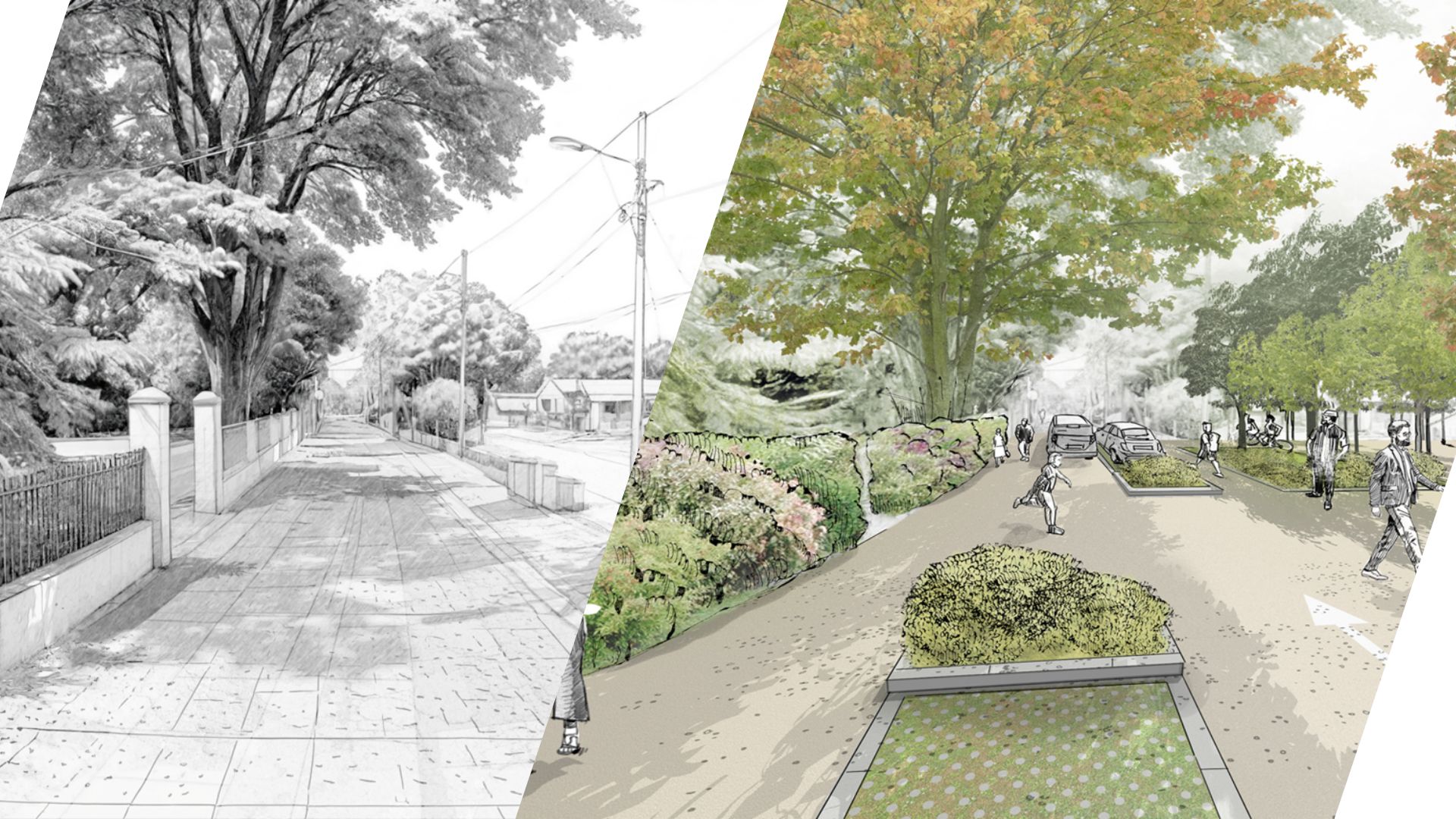 AVENUE  CLOTHILDE PARISOT
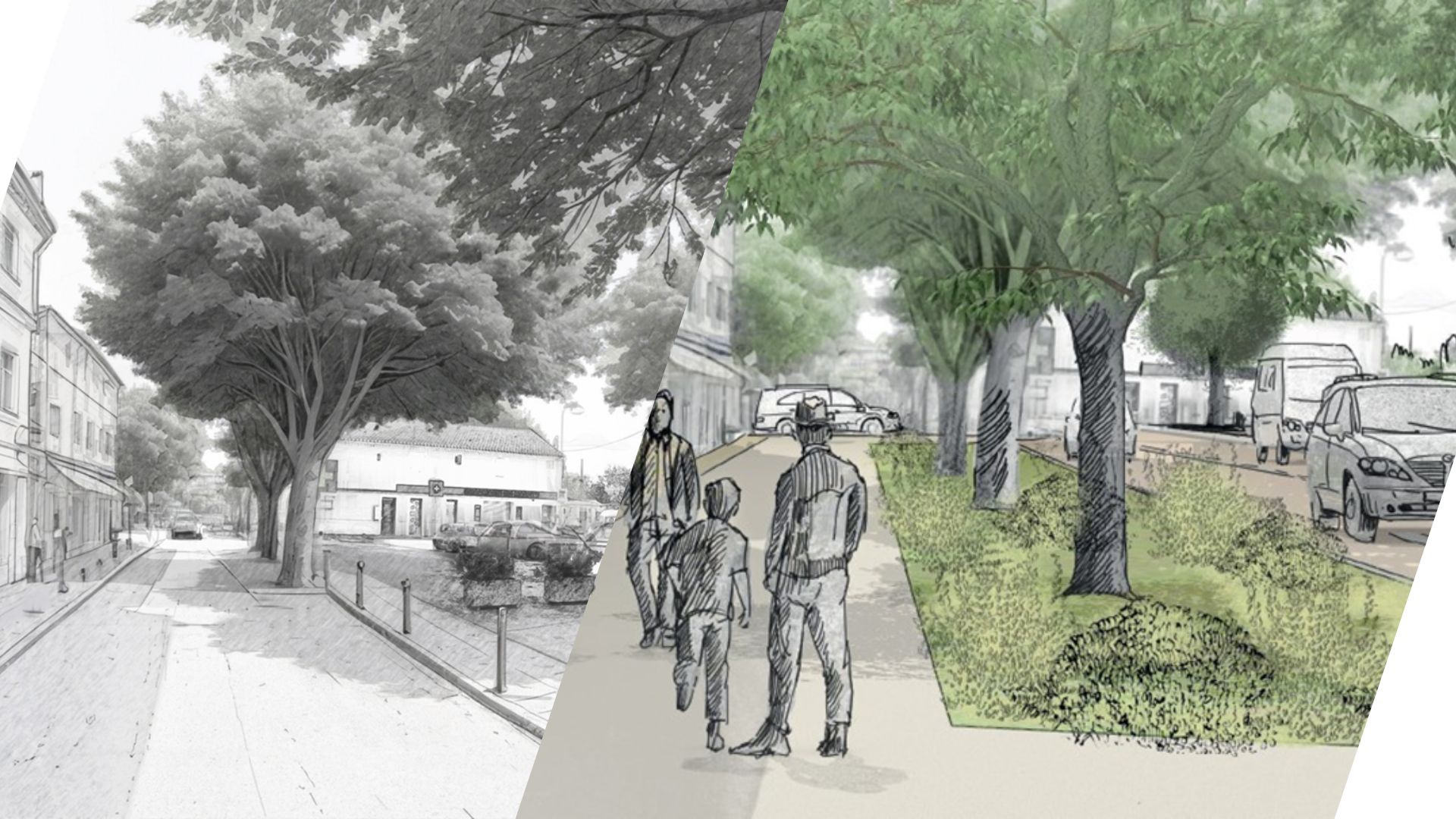 Boulevard Saint MICHEL (Nord))
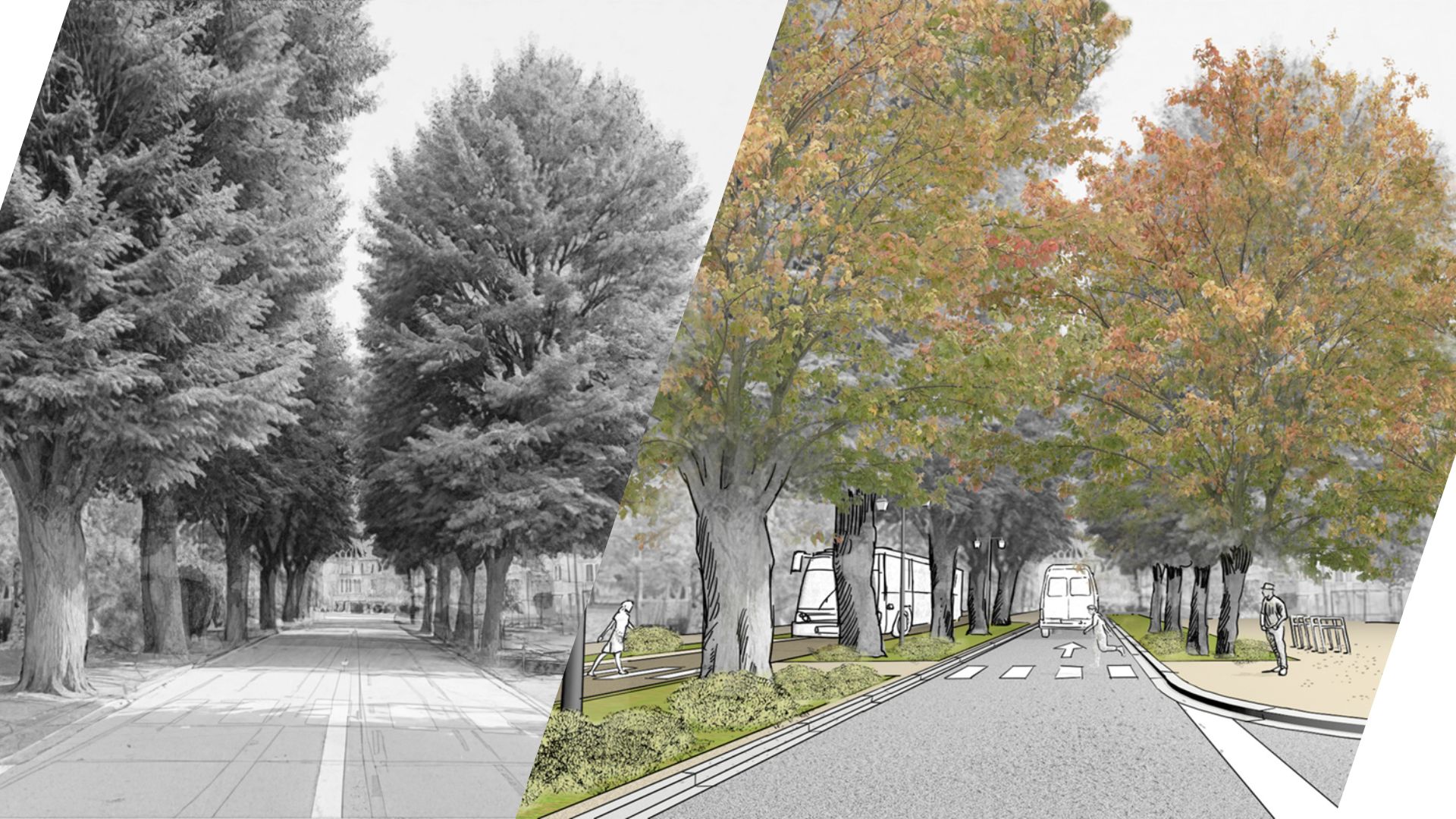 Boulevard Saint MICHEL (Sud))
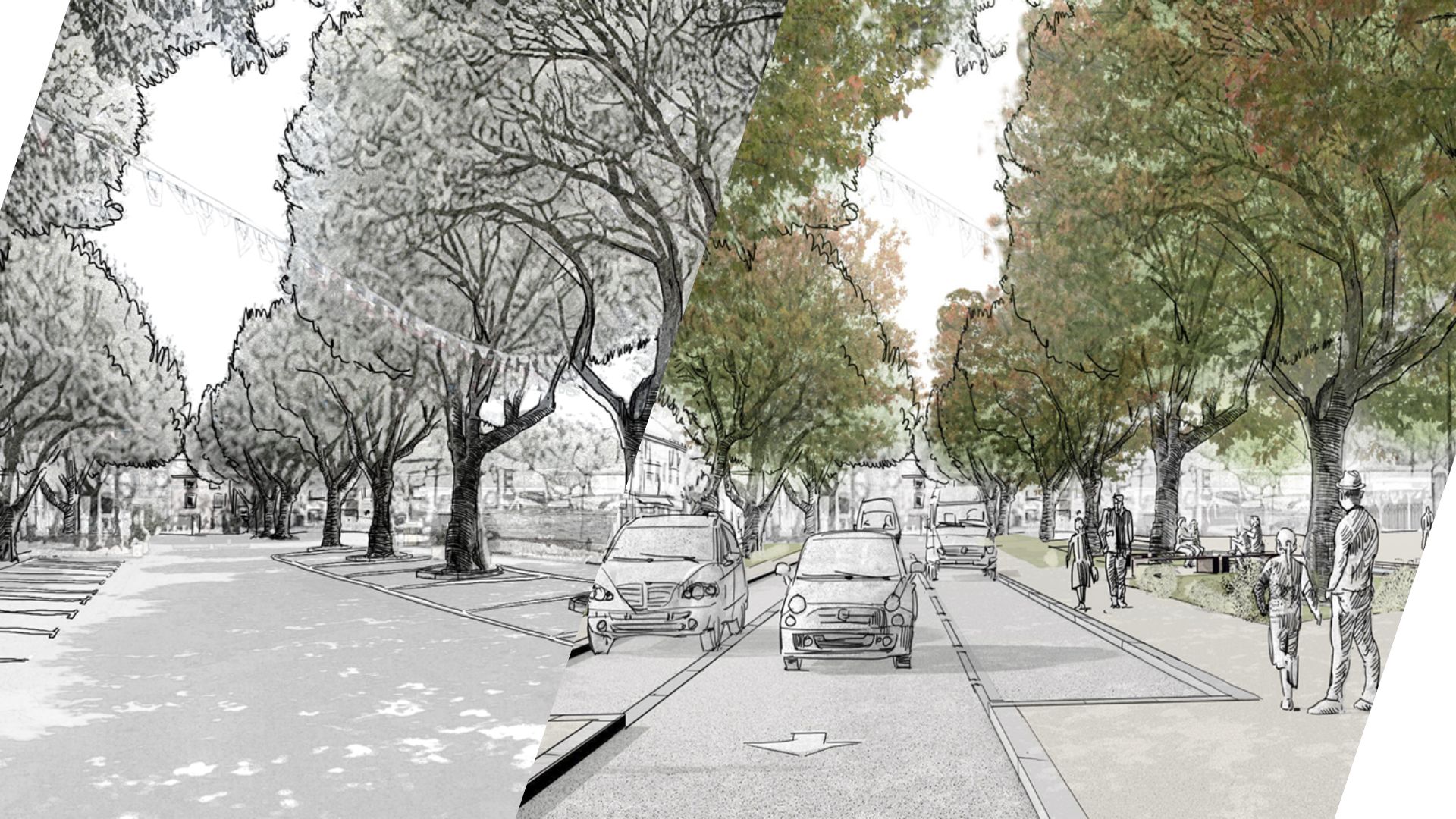 Parking de la MAIRIE
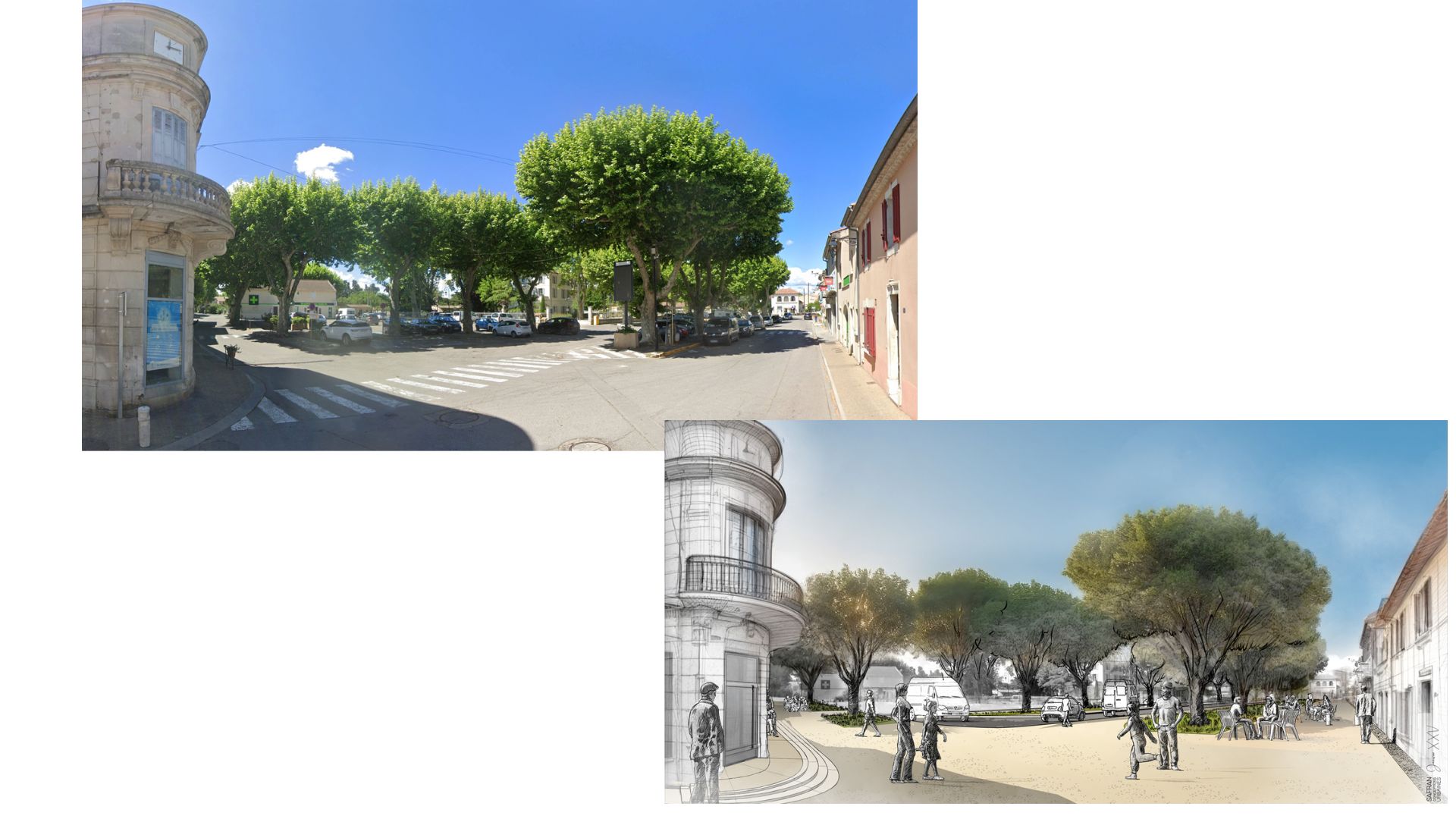 Cours de la RÉPUBLIQUE
Place de la MAIRIE
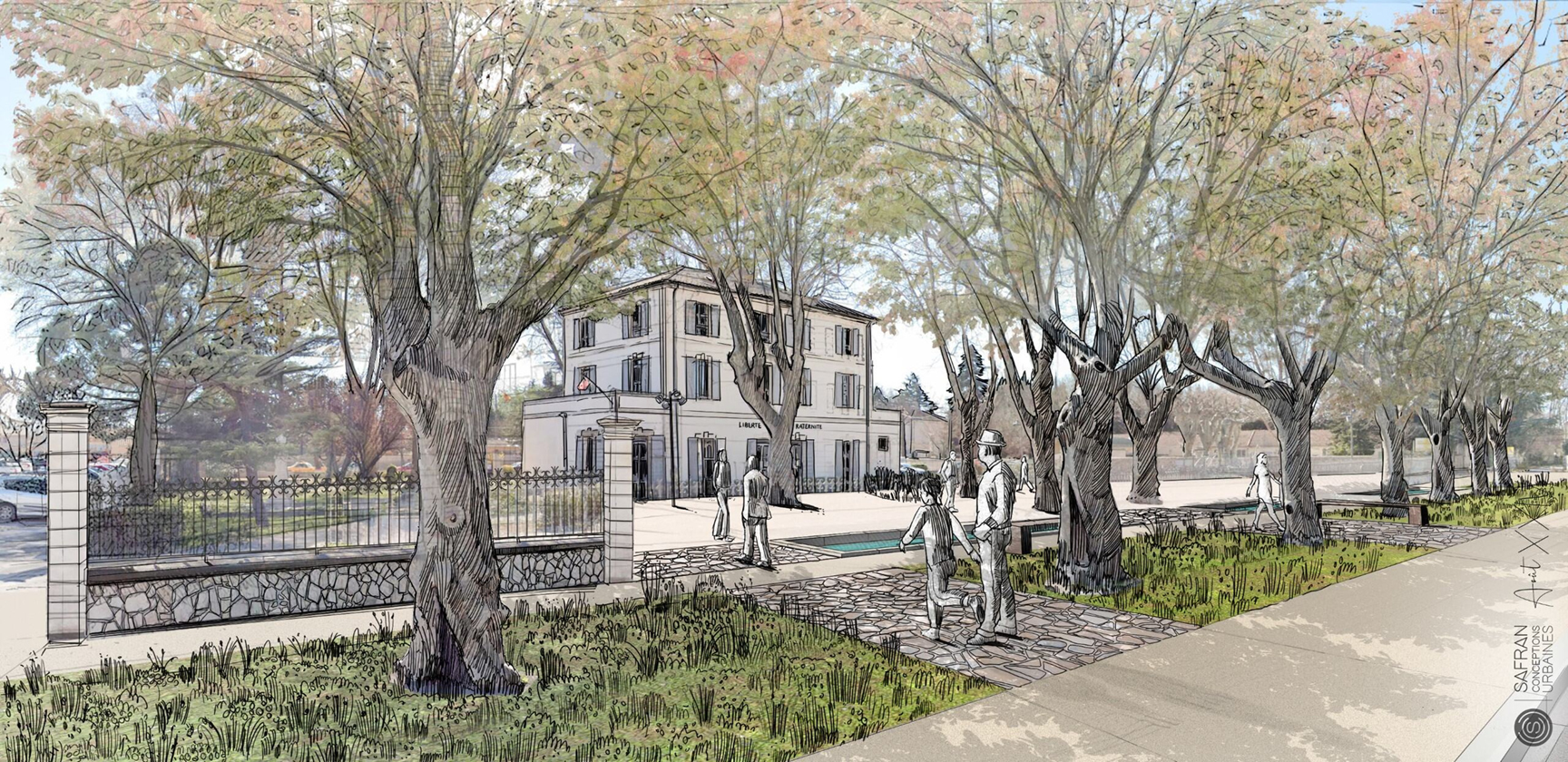 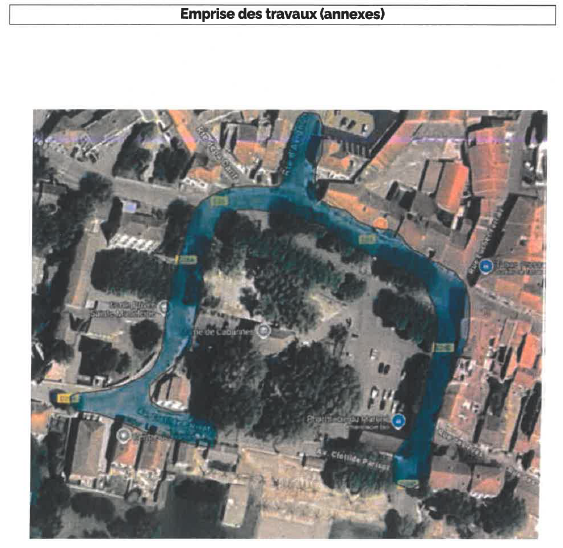 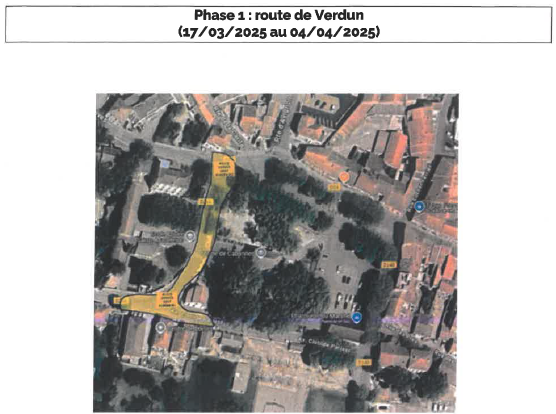 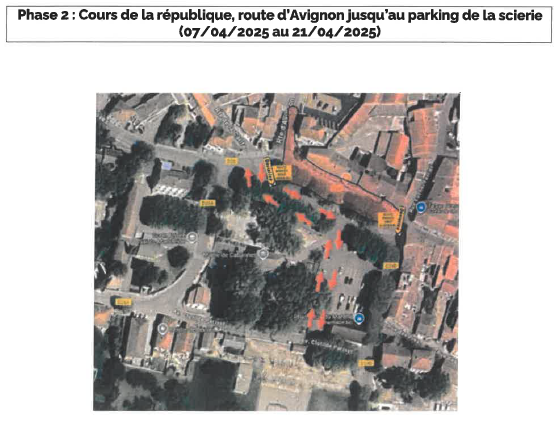 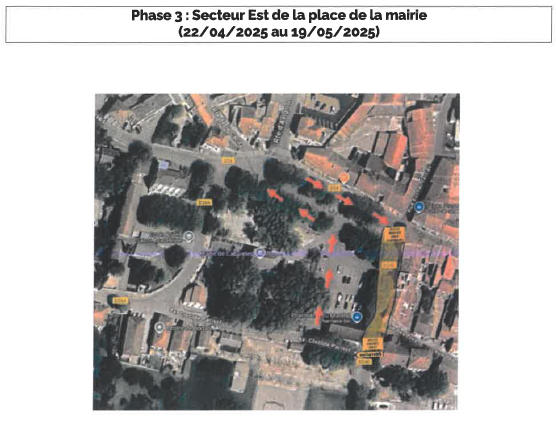 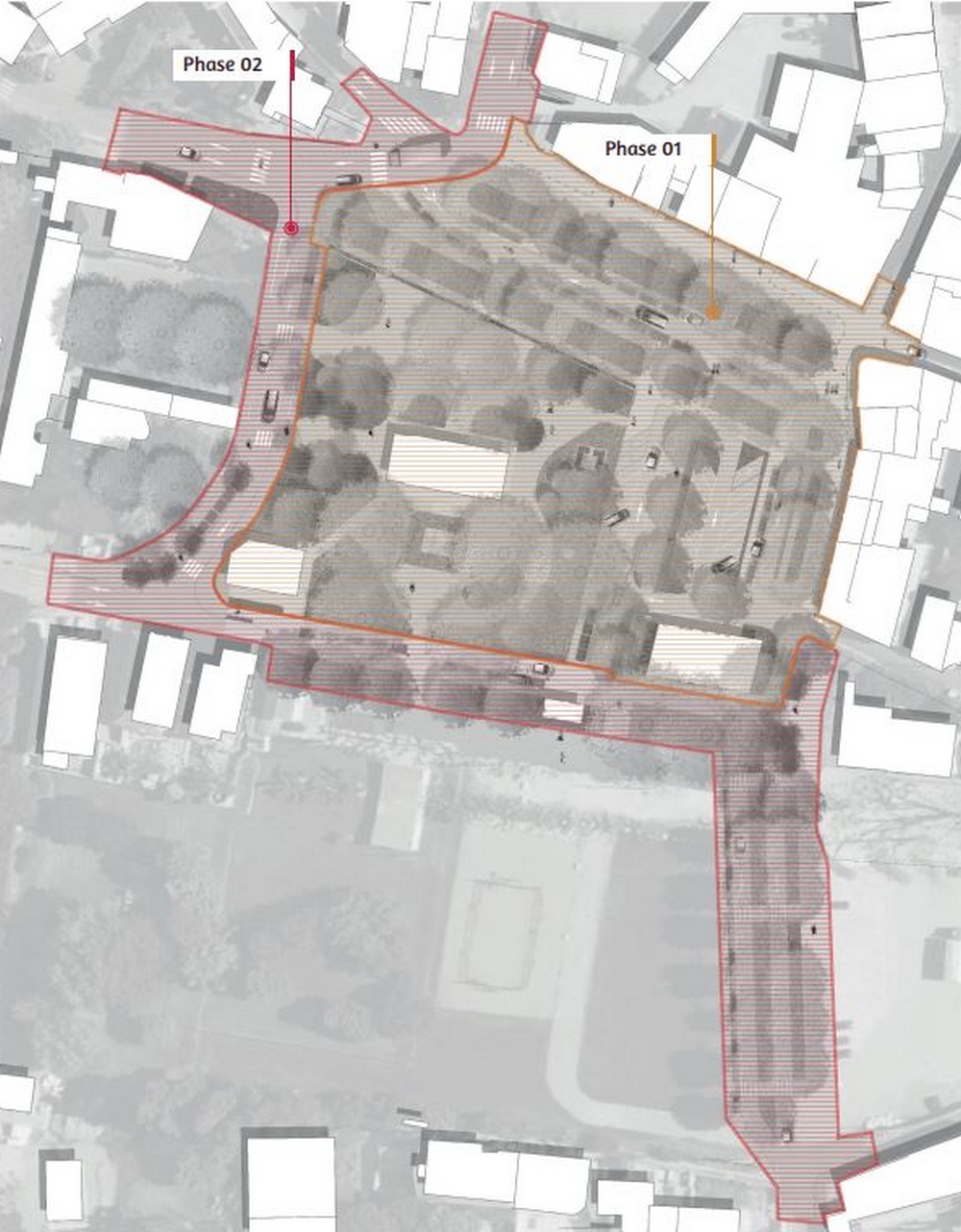 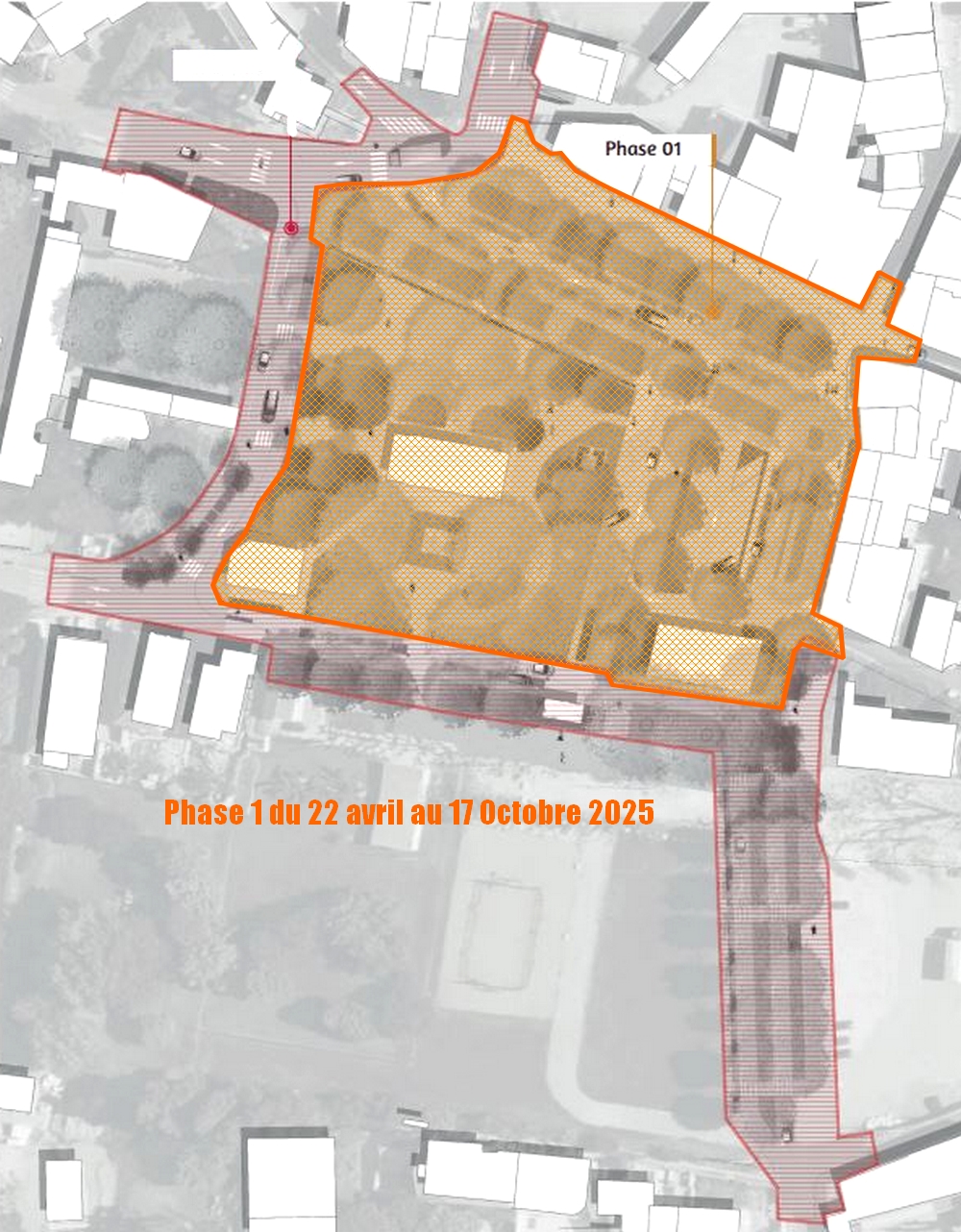 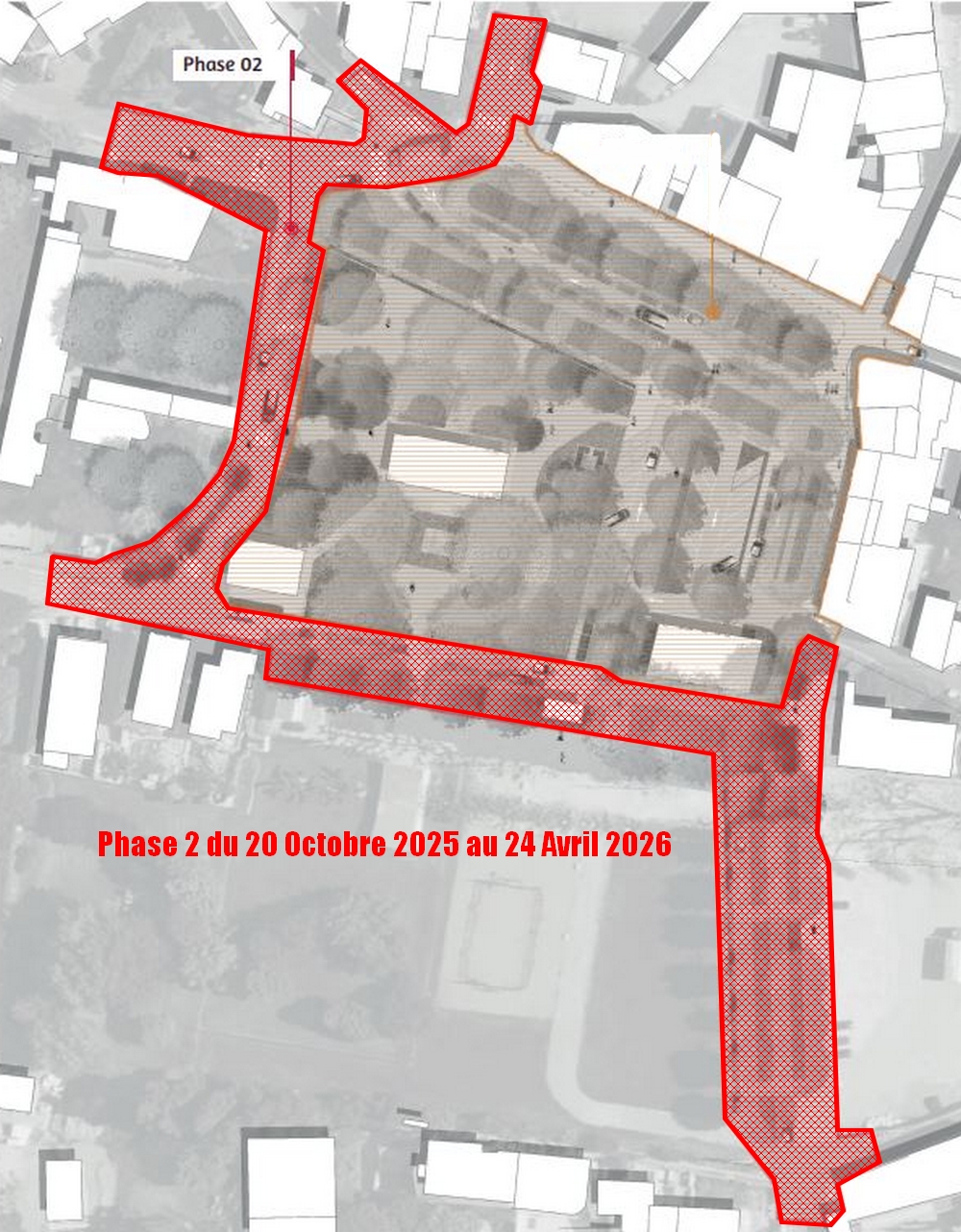 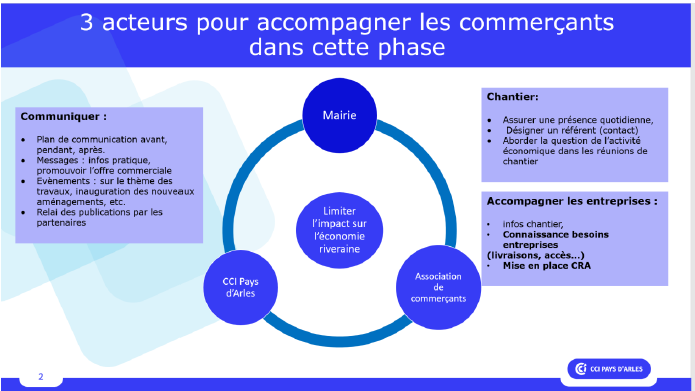 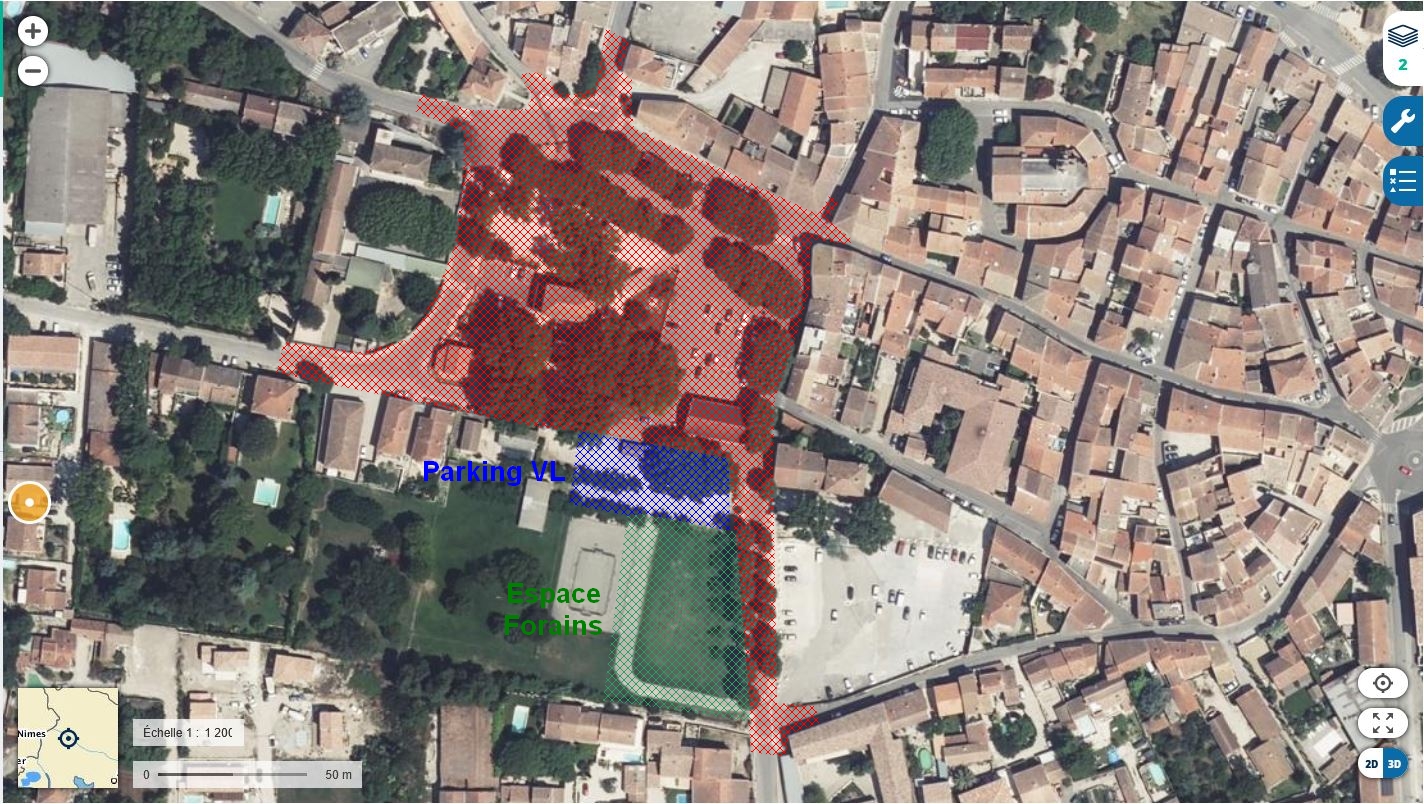 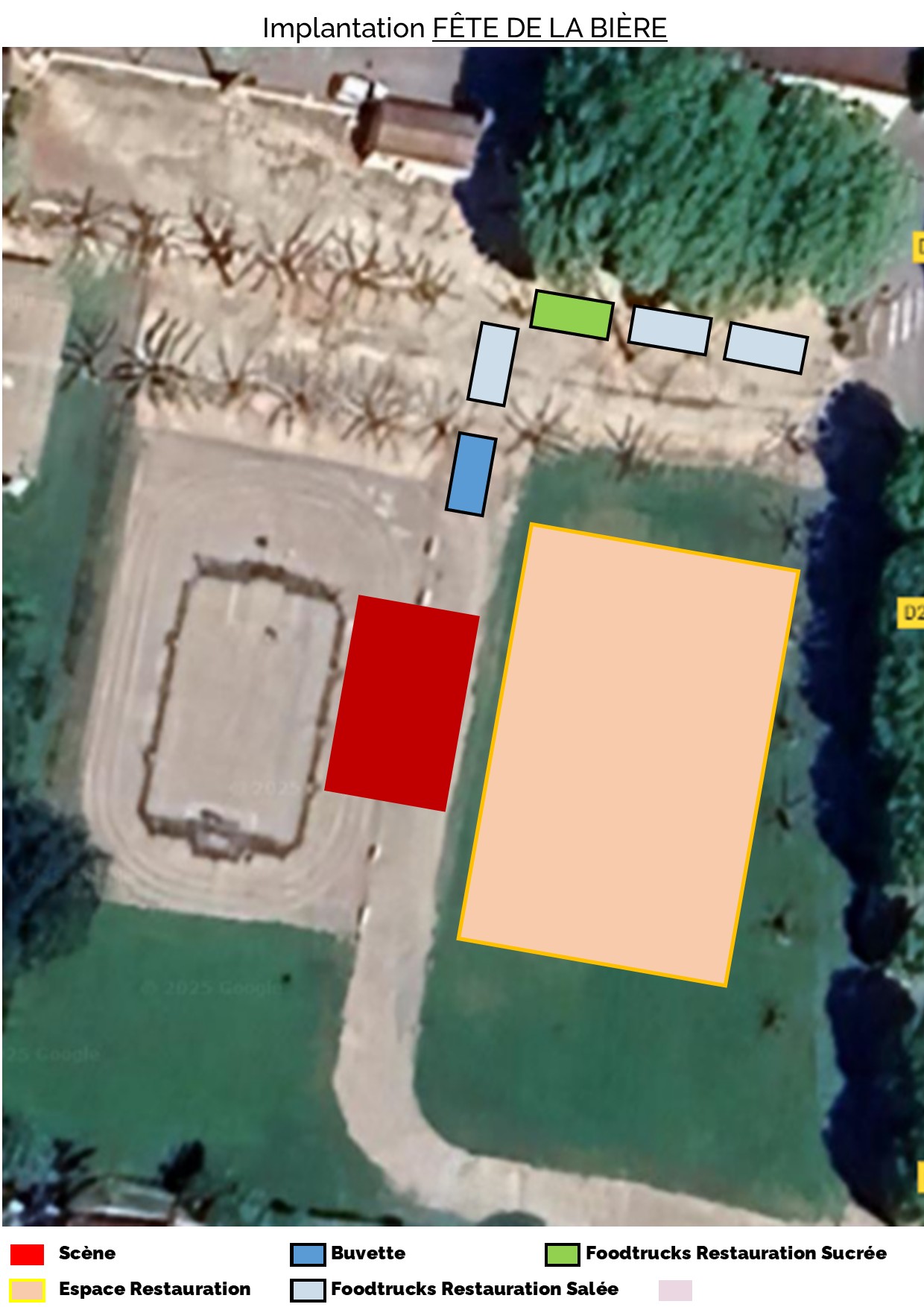 Implantation
Concerts/ Animations
Fête Foraine 2025
Parc Parisot
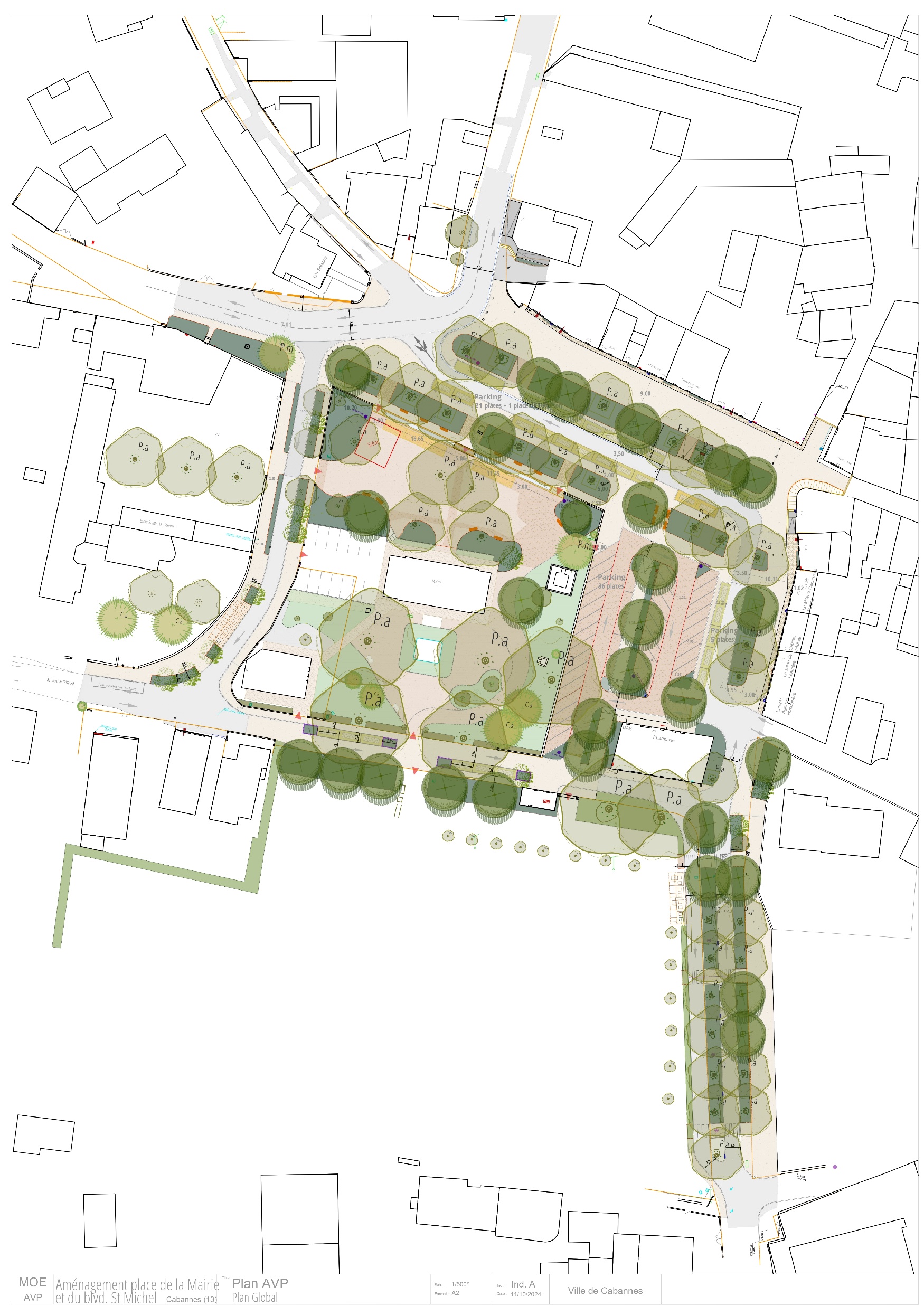 Merci pour votre présence et votre écoute,
maintenant…

À VOUS LA PAROLE !